МБДОУ ЦРР № 28
«Огонек»
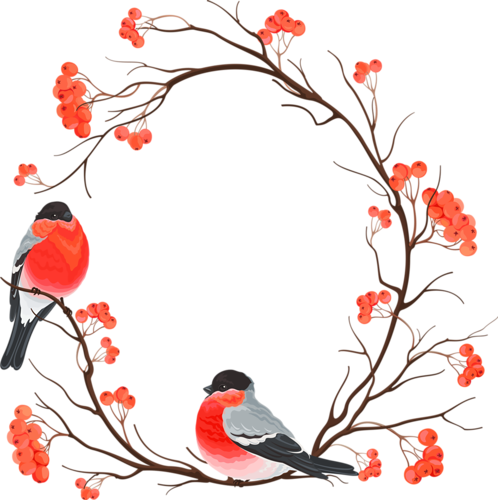 Конкурс кормушек
 для птиц 
«Чудо- столовая»
2022г
В ДОО  был организован проект конкурс кормушек для птиц «Чудо - столовая», где родители совместно с детьми могли посоривноваться в мастерстве изготовления кормушек для птиц.

Срок реализации: 25января-25 февраля 2022.
Цель проекта:  изготовление кормушек для экологической тропы.
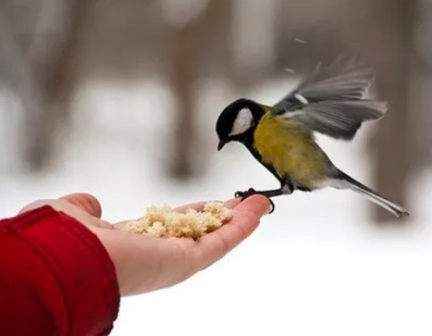 Задачи проекта:
1.Привлечь родителей совместно с детьми для создания кормушек
2.Создать предметно-развивающую среду на экологической тропе
3.Помочь птицам пережить зиму
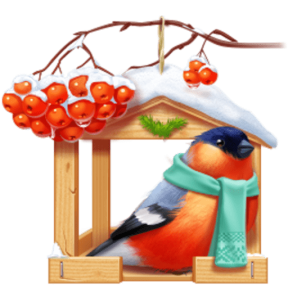 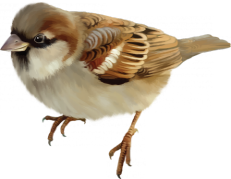 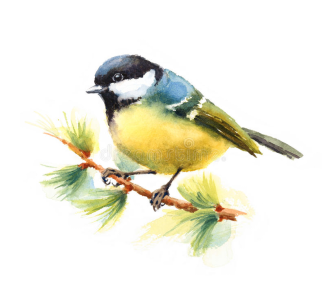 Требования к изделию:
Кормушка должна быть:
1.Выполнена из экологически чистого материала.
2.Отличаться оригинальностью, безопасностью и высокой устойчивостью к воздействию внешних факторов  (влага, t◦С).
3.Обязательное наличие дна (20х20 или 20х25) и крыши.

Участникам конкурса необходимо с 25 января по 25 февраля предоставить кормушки в Методический кабинет (2 этаж) с 8.00 до 16.00 час., где ей будет присвоен номер для участия в голосовании посредством социальной сети Инстаграмм.
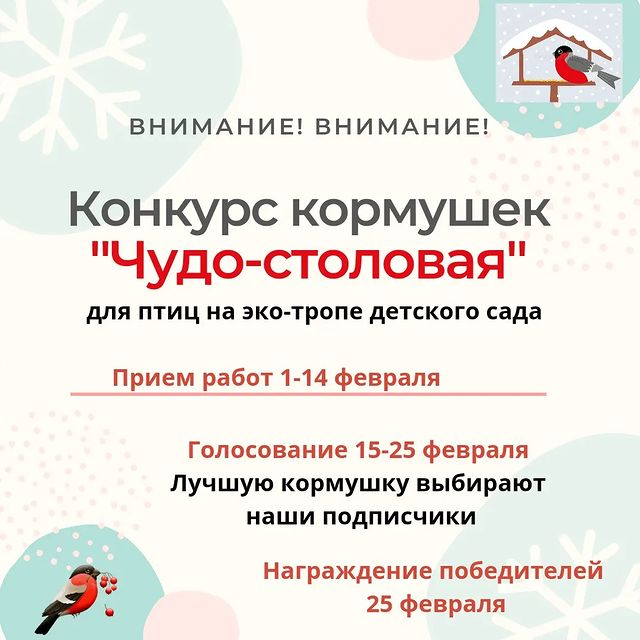 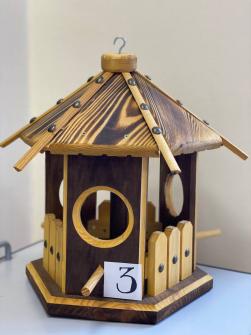 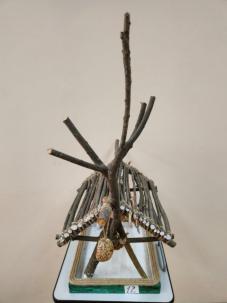 Кормушки 
изготовленные
 на конкурс
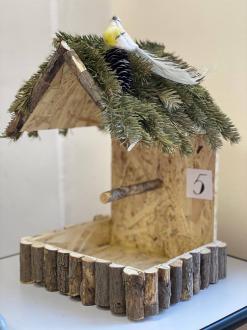 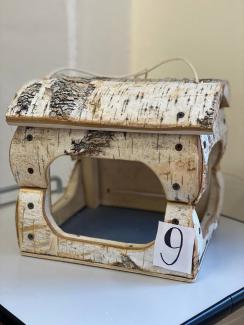 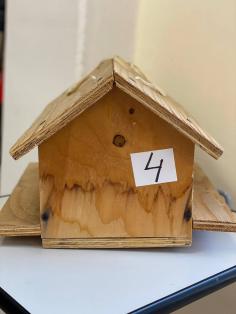 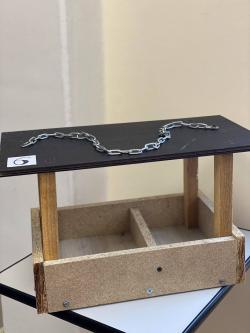 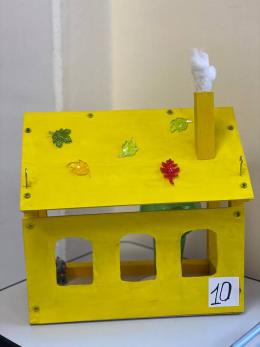 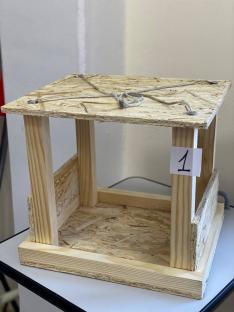 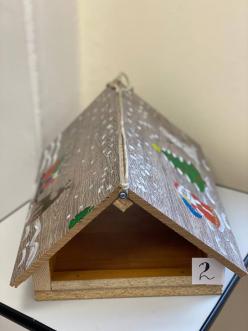 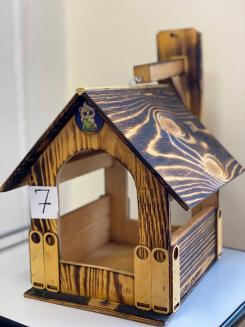 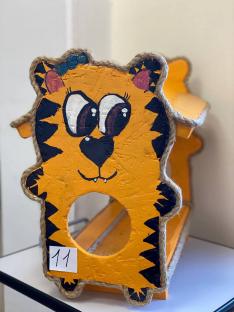 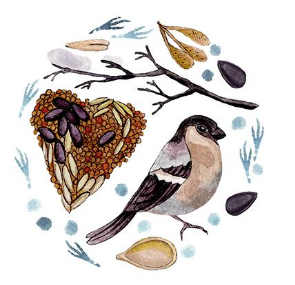 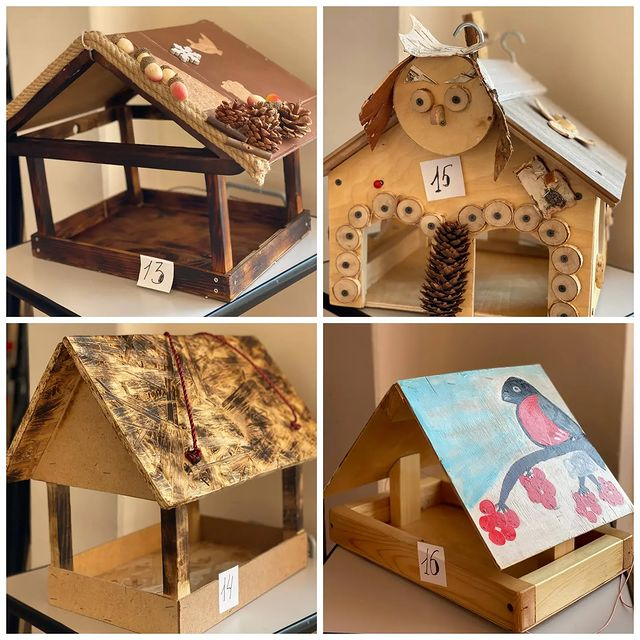 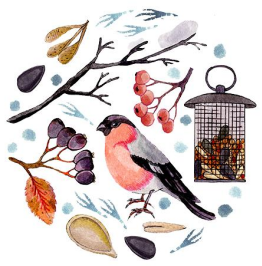 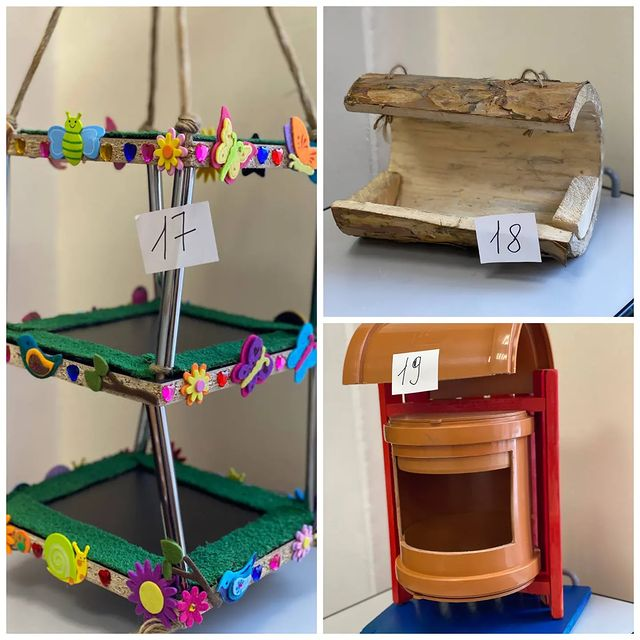 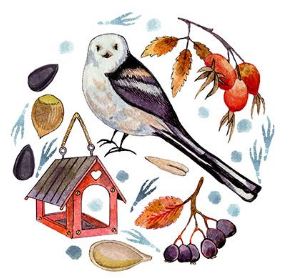 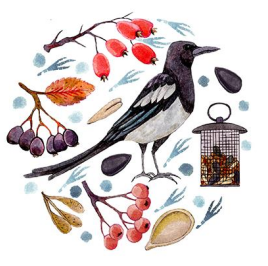 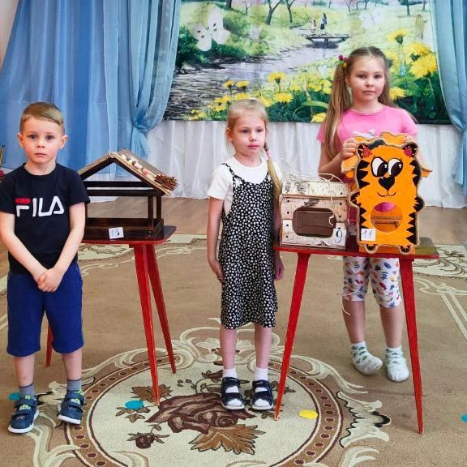 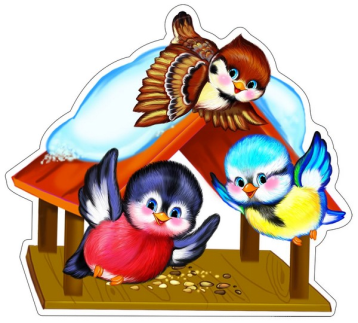 На конкурс было представленно 35 кормушек.  19 из них полностью соответствовали требованиям конкурса. 16 немного не отвечали критериям. Эти кормушки украсят участки детского сада и станут дидактическим материалом для экологических занятий.
1 место
Колотий Лилия, группа 1" Ягодки", кормушка 11.
Бочкарёва Мария группа 11 "Мотыльки", кормушка 9.

2 место
Токарева Виктория, группа 4 "Землянички", кормушка 18.
Бакланова Дарья, группа 6 "Кузнечики",  кормушка 3.

3 место
Троменшлегер Михаил, группа 7 "Бабочки", кормушка 7.
Игнатьев Матвей, группа 8 "Веснушки", кормушка 14.
Дудник Александр, группа 9 "Солнышки", кормушка 13.
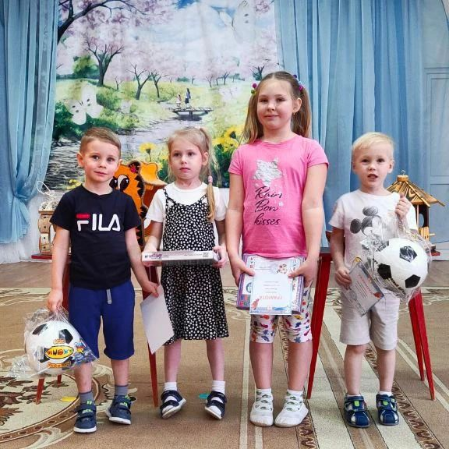 Все победители и участники конкурса награждены дипломами и памятными призами
Благодарим всех
 участников конкурса
 за творческую активность 
и интересные работы.
Спасибо 
за внимание